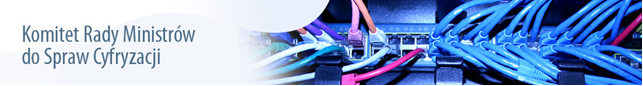 Wspólna InfrastrukturaInformatyczna Państwa
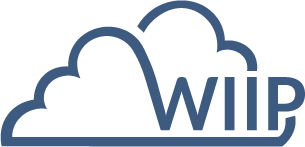 1
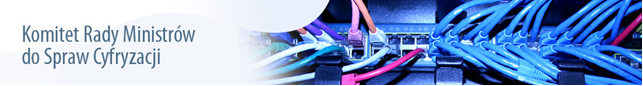 Wnioskodawca: Ministerstwo Cyfryzacji
Beneficjent: Ministerstwo Cyfryzacji
Partnerzy: 
Naukowa i Akademicka Sieć Komputerowa – Państwowy Instytut Badawczy;
Źródło finansowania: 
Program Operacyjny Polska Cyfrowa – oś 2.1;
Rezerwa celowa budżetu państwa, cz. 27 – Informatyzacja budżetu państwa.
Całkowity koszt projektu: 188 718 396,90 zł 
Planowany okres realizacji projektu: IX.2019 – VI.2022
2
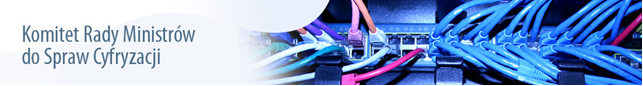 CEL PROJEKTU
3
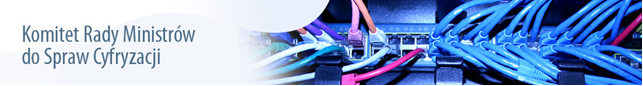 ARCHITEKTURA
Stan docelowy architektury
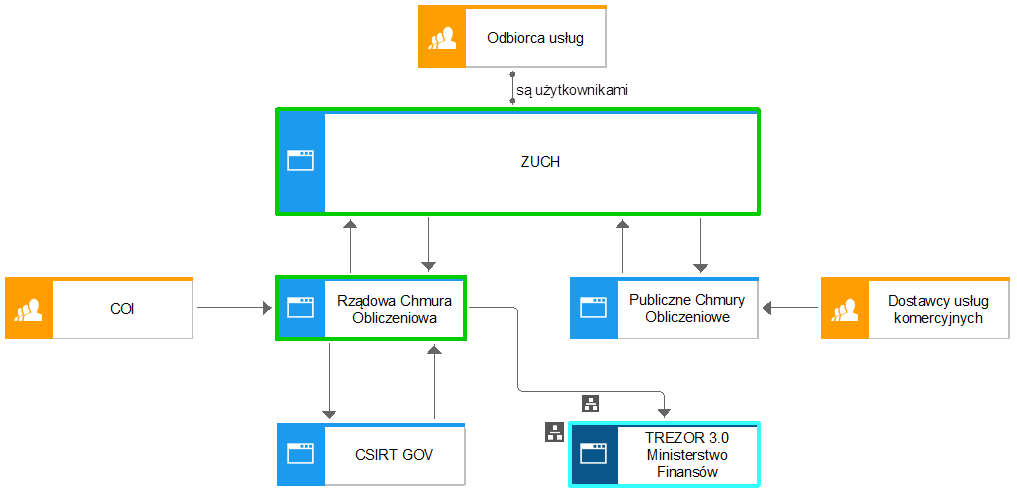 4
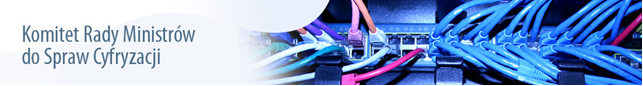 ARCHITEKTURA
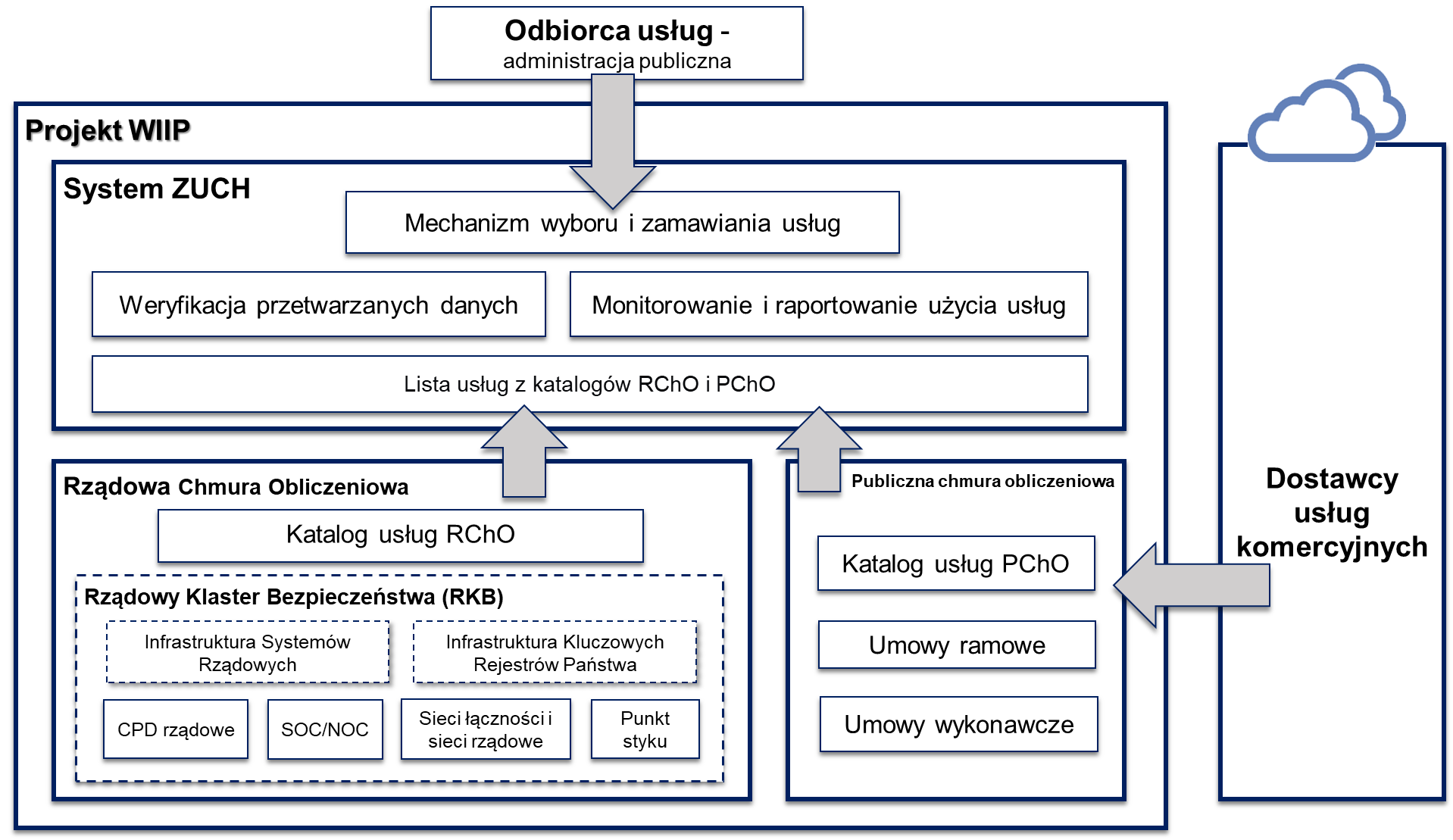 5